Gimp
Retuširanje
Pokreni GIMPOtvori sliku Camac start koristeći komandu File – Open u folderu Computer – C – informatika -7. razred - Retusiranje
Naučićemo komande za retuširanje koje će nam pomoći da uklonimo poderotinu na slici i trag glisera
Alatka Clone Tool
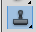 Deo slike je iscepan, biramo komandu Clone Tool  (C – prečica sa tastature)
3 koraka
U opcijama izaberemo veličinu četkice 60
CTRL + Klik da uzmemo uzorak,
Bojimo u istoj visini da ispravimo deo slike koji je pocepan
Na isti način treba da obrišemo gliser i trag glisera (ovde koristiti manju četkicu)
Opcije alatke Clone
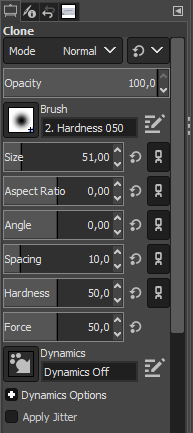 Vrsta četkice
Veličina četkice
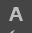 Izaberite alatku Text Tool i ukucajte svoje imeVeličina teksta 150, bold, boja bela
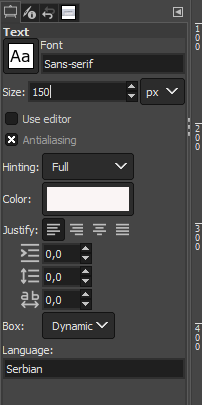 Izbor fonta
Izbor veličine teksta
Boja slova
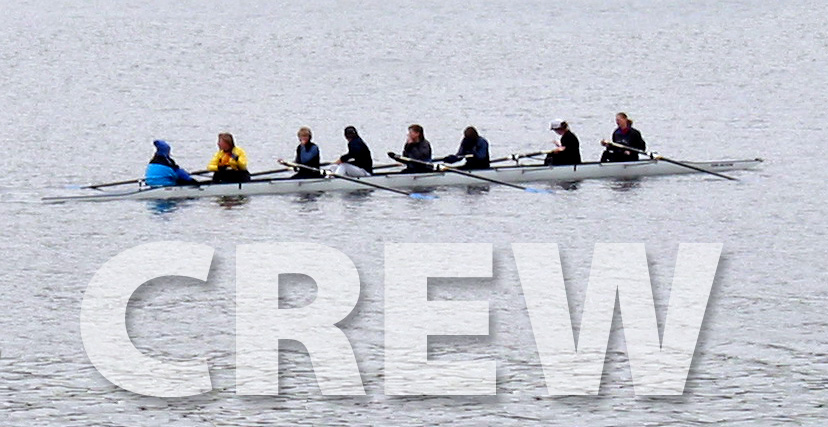 Paleta Layers
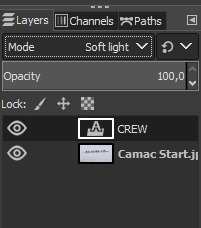 Mode ili režim mešanja boja
Providnost sloja
Trenutno izabrani sloj
Otvori sliku Planinar Start  koristeći komandu File – Open u folderu Computer – C – informatika -7. razred - Retusiranje
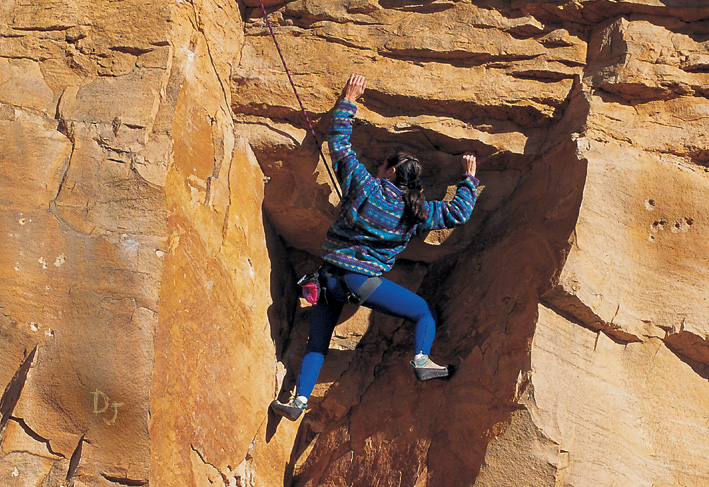 Treba da uklonimo nečistoće na steni I slova DJ
Alatka Healling Tool
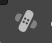 Biramo komandu Healling Tool
  (H – prečica sa tastature)
Podesi veličinu četkice na 20
Uzmi uzorak pored nečistoća na steni
Klikni na nečistoće na steni
Ova komanda će uklopiti
 deo na koji je kliknuto u okolne pixele
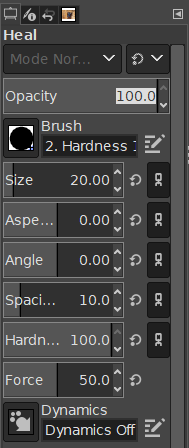 HEALLING TOOL
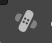